Region 1 Student Activities Report
Charles Rubenstein <c.Rubenstein@ieee.org>
IEEE Region 1 Student Activities Coordinator
IEEE Region 1 ExCom/BoG Meetings
10-11 June 2017
Nashua, NH
Student Conference 2017
Held at the 
University at Buffalo 
State University of New York
Region 1 Buffalo Section
7-8 April 2017
185 attendees 
and within R1 Budget!
2
6/9/2017
2017 IEEE Region 1 Student Conference Committee
Region 1 Director: Ron Tabroff
RSAC and Student Conference Chair: Charles Rubenstein (Pratt)
Regional Student Rep: Kayla Ho (NY Inst of Technology)
Student Conference Co-Chair: Jennifer Zirnheld (UB)
Program & Technical Activities: Margaret Donnelly (UB)
Student Competitions Coordinator: Soon Wan (VICOR)
  Micromouse Competition Chair: Soon Wan (VICOR)
  Student Paper Contest Chair: Ali Abedi (UMaine)
  Student Ethics Contest Chair: Bruce Hecht (Analog Devices)
  T-Shirt Contest Coordinator: Nafitul Bhuiyan (UB)
Student Volunteers Chair: Kevin Burke (UB)
Student Branch Leadership Co-chairs: Kayla Ho (NYIT),
 Bala Prasanna, Bruce Hecht and Jonah Crespo (R1 ExCom)
3
2017 StuCon IEEE VIPs
IEEE-USA 2016 President: Peter Eckstein
Region 1 Director: Ron Tabroff

Region 1 Student Activities Chair: Charles Rubenstein
Region 1 Student Representative: Kayla Ho
Region 1 Western Area Chair: Daniel Sniezek
Region 1 Membership Development Chair: Soon Wan
Region 1 Awards Chair: Jason Hui
Region 1 Webmaster: Greg Gdowski
Region 1 Section Vitality Coordinator: Bob Pellegrino
Region 1 Young Professional Chair: Jonah Crespo
Region 1 Buffalo Section Chair: Joeseph Ott
Buffalo Section WIE Rep: Judith Moskal
4
2017 IEEE Region 1 Student Conference Our Student Volunteers from UB and BuffState
Alvaro Antolin 
 Brandon Austin
 Nafitul Bhuiyan
 Kyle Brazell
 Andy Chen
 Luke Michalakis
 Zach Schottmiller
 Anthony Hart
Matthew Smolenski
Andrea Martinez
Krissy Cowley
Livio Forte III
Nick Allen
Akeem Francis
Jarrett Franklin
Marcus Ashford
Kyle Thompson
5
Student Conference 2017
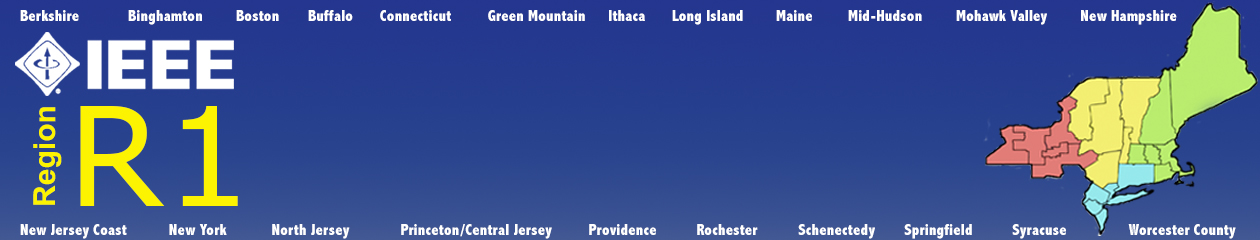 2017 Student
Conference
Region 1 Student Competitions
	MicroMouse Competition Chair: 	 Soon Wan
	Student Paper Contest Co-chairs: Ali Abedi & Jason Hui 
	Student Ethics Contest Chair: Bruce Hecht 
	T-Shirt Contest Coordinator: Nafitul Bhuiyan


Thank you to all the judges and volunteers 
involved in all these competitions!
6
6/9/2017
Student Conference 2017
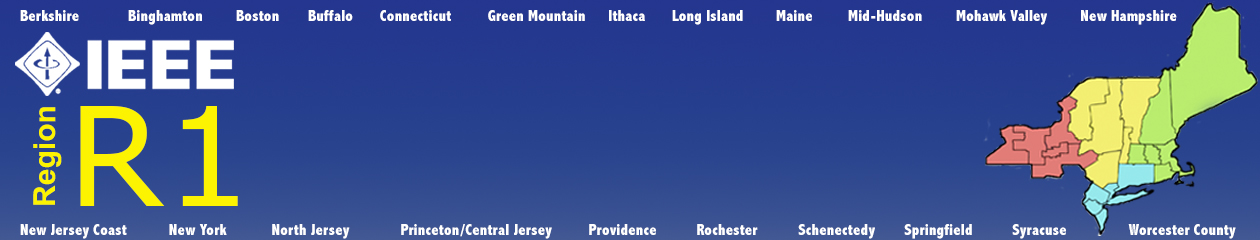 2017 Student
Conference
Region 1 MicroMouse Competition
15 entries, 13 schools
Student teams build independently controlled robots that try to travel through a maze in the shortest time

Judges: 
	Soon Wan, Chair; Anthony Wan – Hon Co-Chair
	Bala Prasanna
	Bob Pellegrino
	Vince Pap 

Thank you to all the judges and volunteers 
involved in all these competitions!
7
6/9/2017
Student Conference 2017
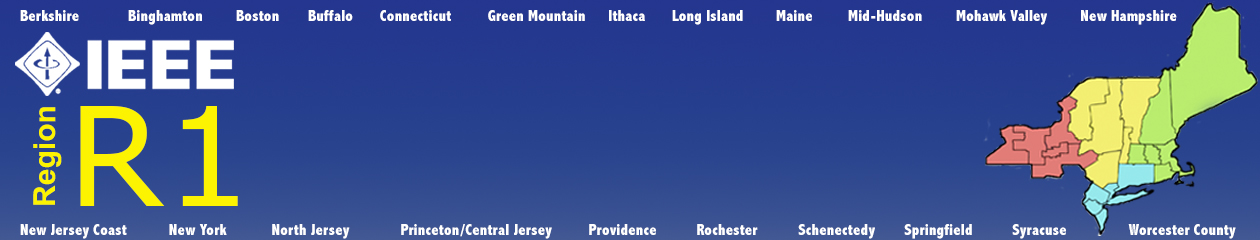 2017 Student
Conference
Region 1 Student Paper Contest
6 entries, 4 schools
Oral presentation and written paper related to engineering, technology, management, or societal aspects of subjects relevant to the IEEE
 
Judges:
	Ali Abedi and Jason Hui – Co-Chairs
	Ron Tabroff 
	Pete Eckstein
	Dan Sneizek

Thank you to all the judges and volunteers 
involved in all these competitions!
8
6/9/2017
Student Conference 2017
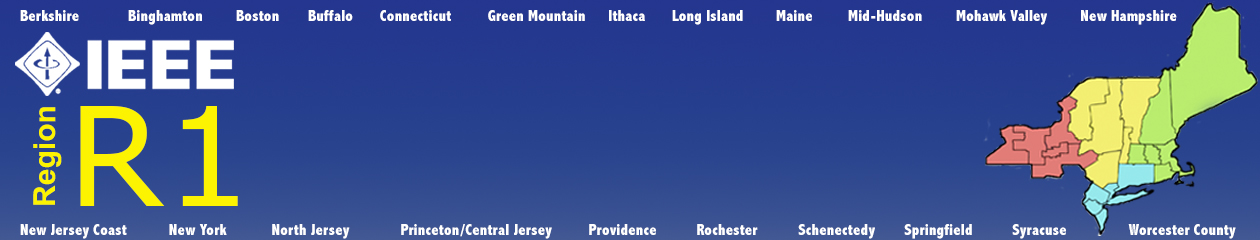 2017 Student
Conference
Region 1 Student Ethics Contest
5 entries, 5 schools
Student teams present and defend a case analysis using the 
IEEE Code of Ethics

Judges:
	Bruce Hecht - Chair
	Joseph Ott
	Stephen Frempong

Thank you to all the judges and volunteers 
involved in all these competitions!
9
6/9/2017
Student Conference 2017
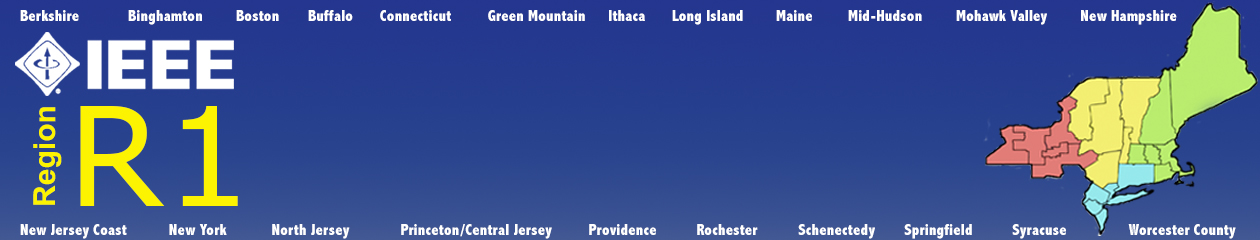 2017 Student
Conference
Region 1 Student T-Shirt Contest
3 entries, 3 schools

Student Branches create unique T-Shirt designs and then the conference attendees vote for the best of class…

Nafitul Bhuiyan, Coordinator


Thank you to all the judges and volunteers 
involved in all these competitions!
10
6/9/2017
Student Conference 2017
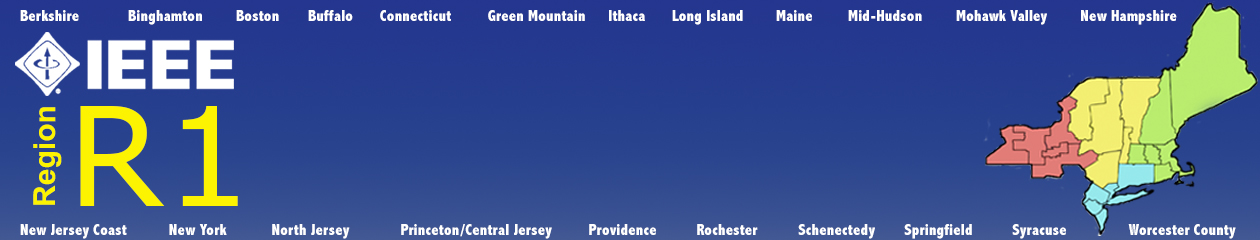 2017 Student
Conference
Exhibitors & Patrons
  IEEE-USA; IEEE Buffalo Section; IEEE Membership Development 
  IEEE MGA Student Activities; IEEE WIE (Women in Engineering)
  UB SEAS Industrial Partnership: GOLD and SILVER Partners
THANK 
       YOU!!!
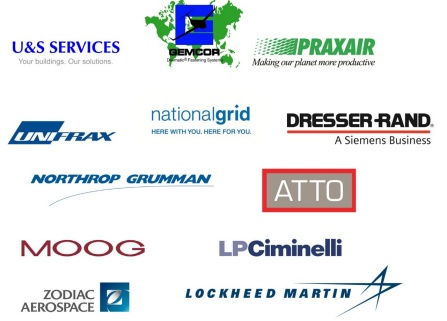 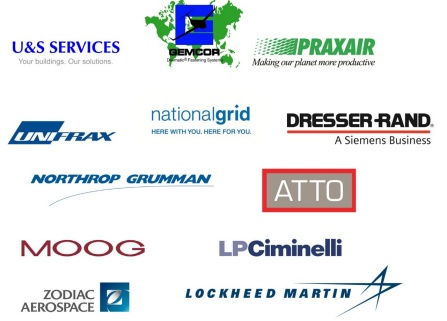 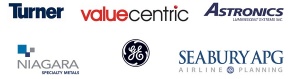 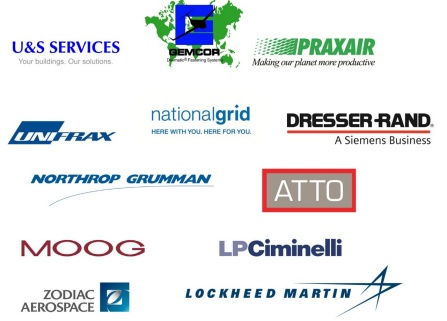 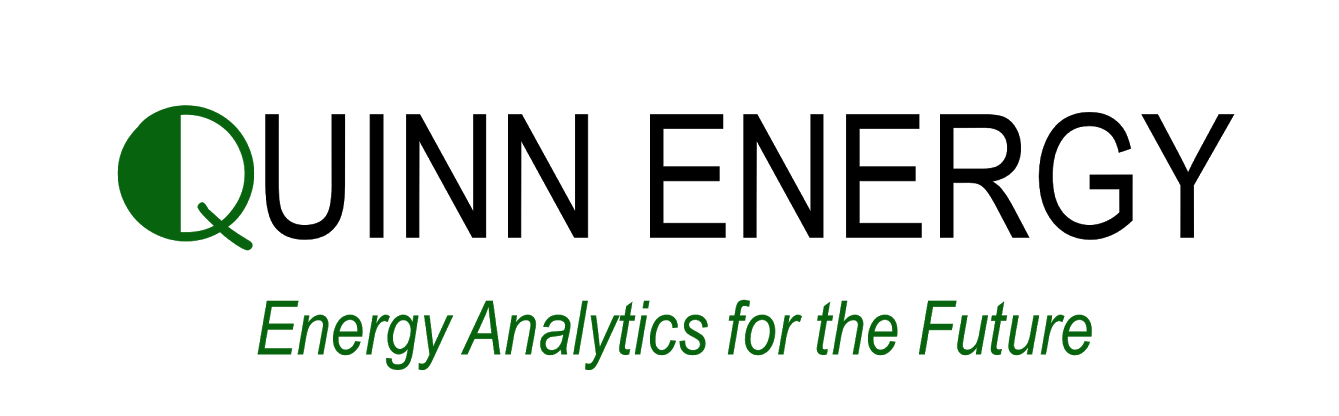 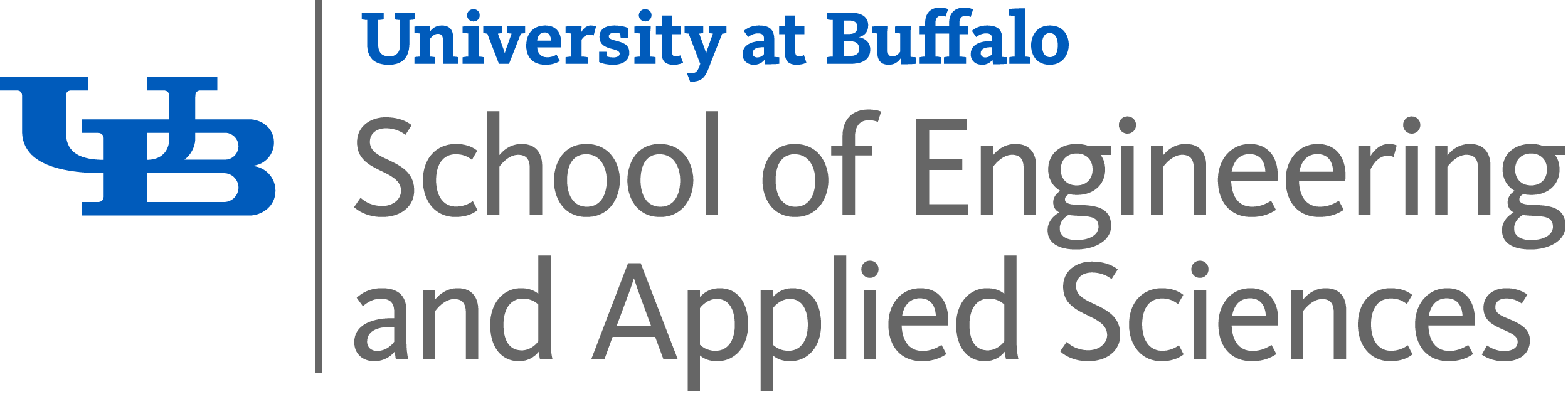 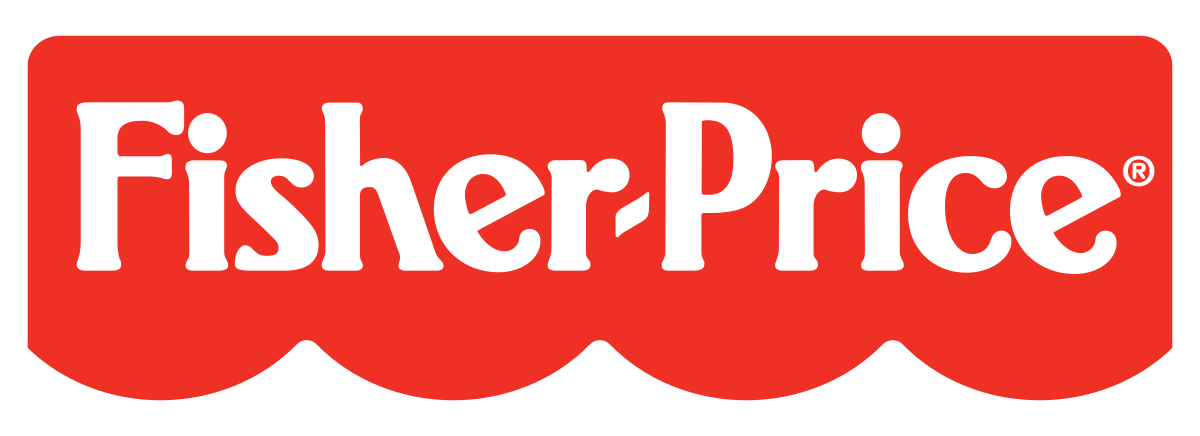 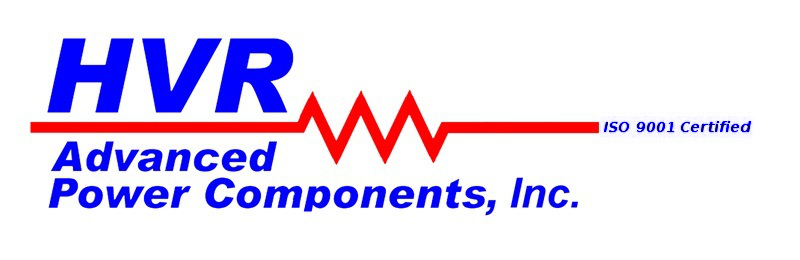 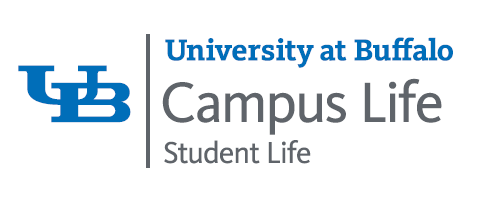 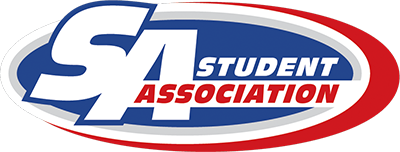 11
6/9/2017
See you Next YearStuCon 2018New York Institute of TechnologyOld Westbury, NY23-24 March 2018
12
Questions?&Discussion
13
6/9/2017